Моя Родина - Россия
Выполнила Кутянова Л.А.
воспитатель МБДОУ детский сад №315
г. Нижний Новгород
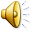 Природа России
Природа России очень разнообразна
Снега и льды крайнего Севера
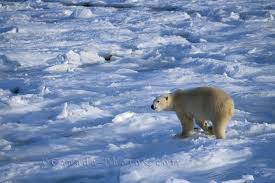 Бескрайние просторы тундры
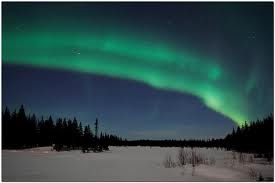 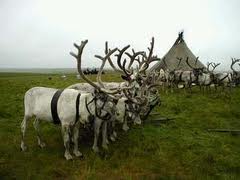 Уссурийская тайга
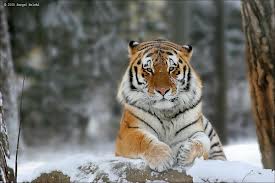 Вулканы и гейзеры Камчатки
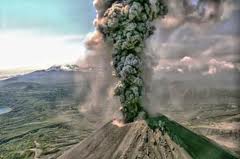 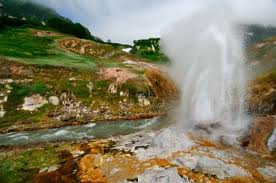 Озёра
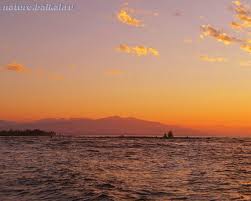 Реки и холмы
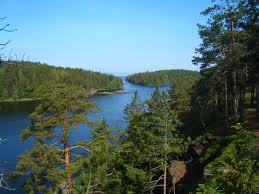 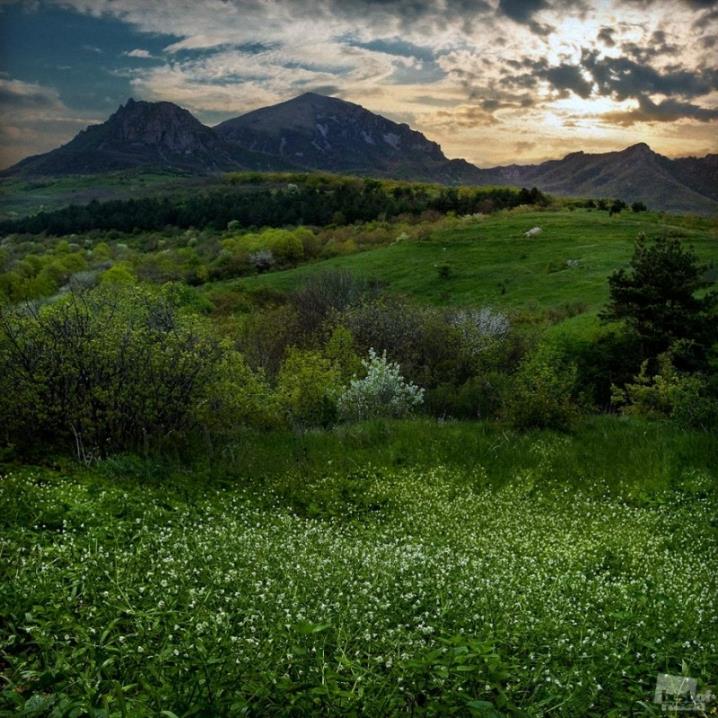 Моря и горы
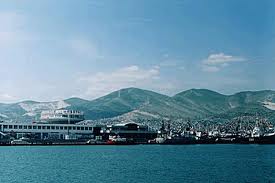 Субтропическая растительность Краснодарскогокрая
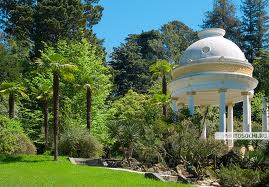 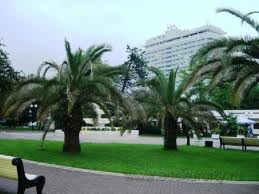 Народы России
Россия многонациональное государство. В нашей  стране проживает более 100 народностей и национальностей. Каждый народ имеет свою культуру и традиции. Но всех их объединяет любовь к своей стране.
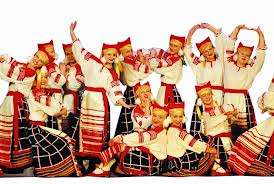 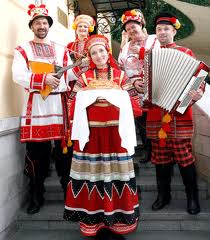 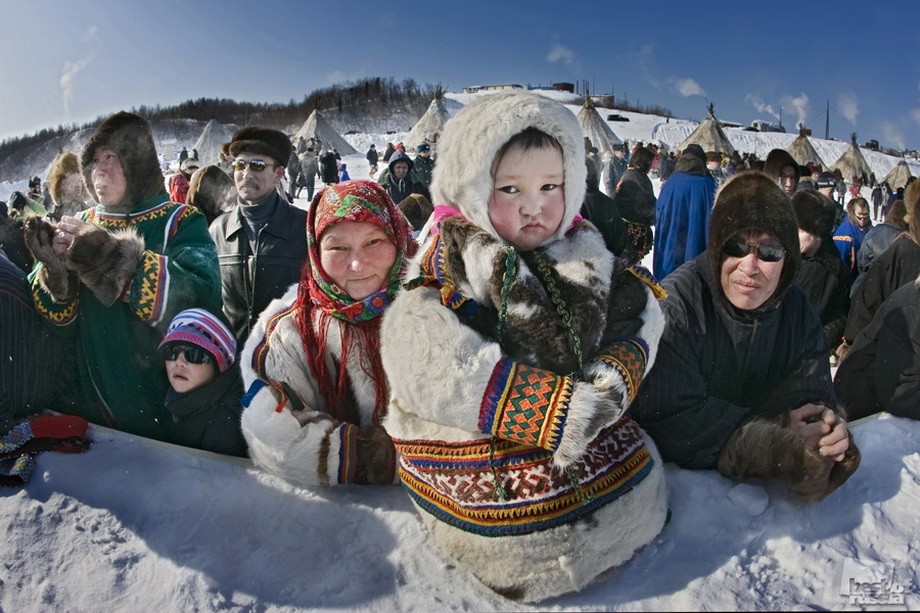 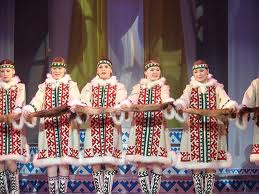 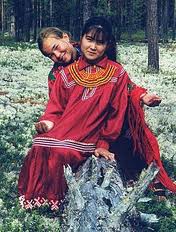 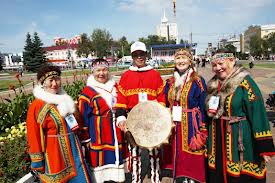 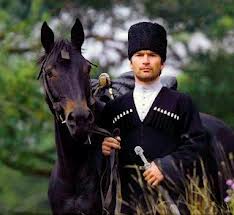 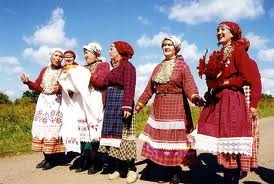 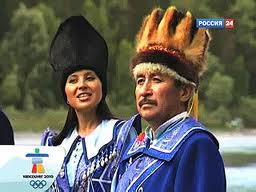 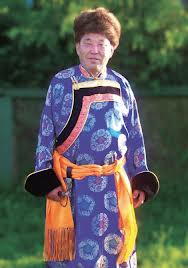 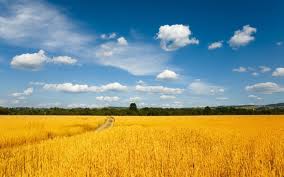 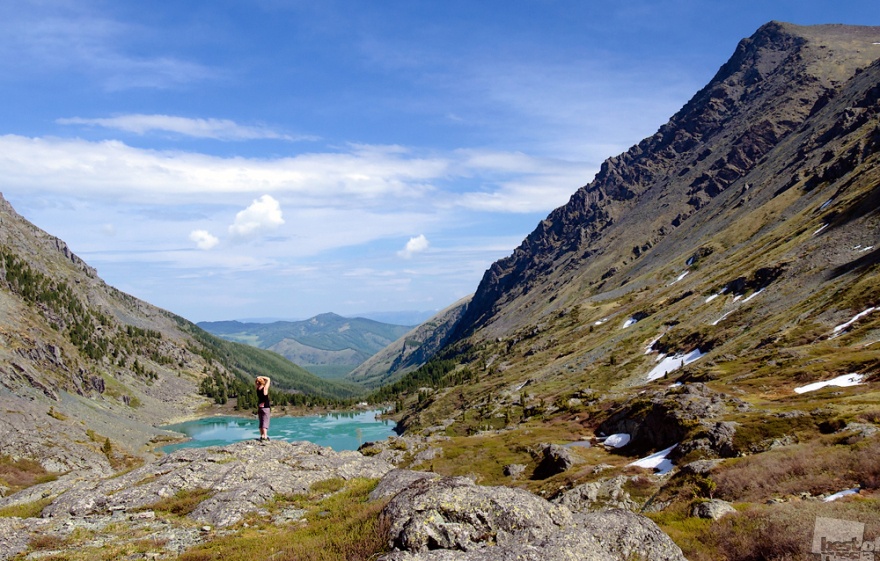 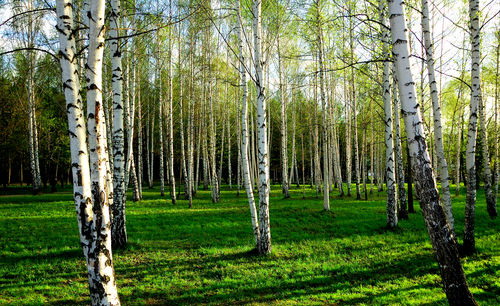 На 15.10.2012 г.
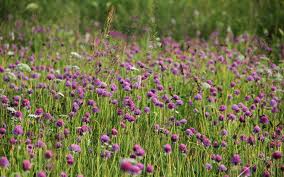 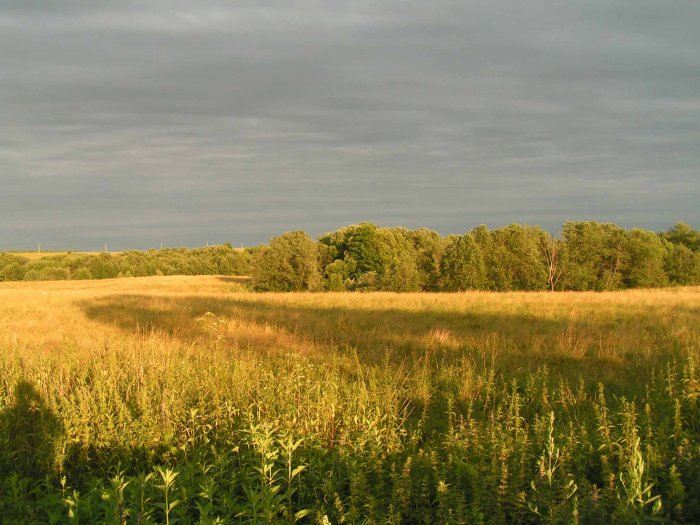 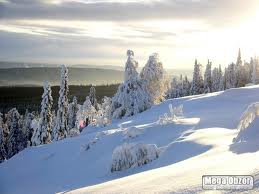 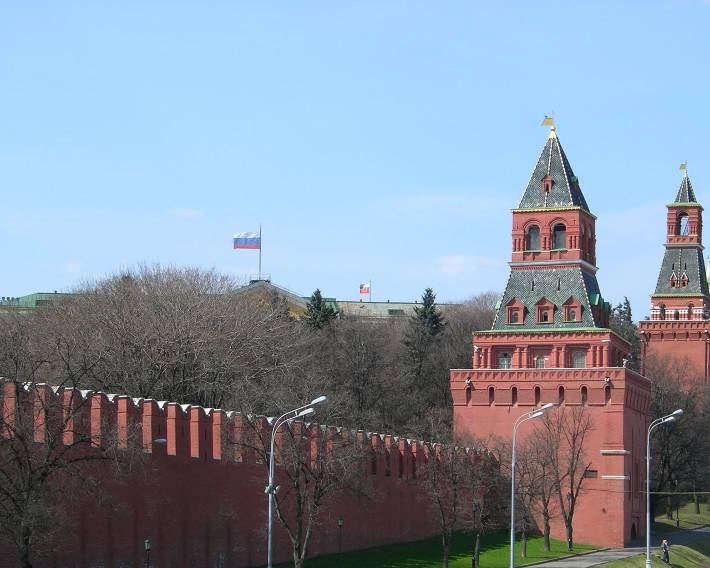 Что мы Родиной зовём?          И под небом синим-синим
Всё, что в сердце бережём,     Флаг России над Кремлём.
Флаг   России
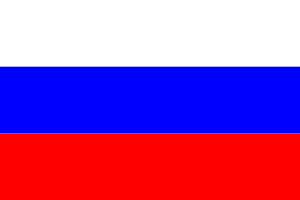 Белый цвет – берёзка.
Синий - неба цвет.
Красная полоска-
Солнечный рассвет.
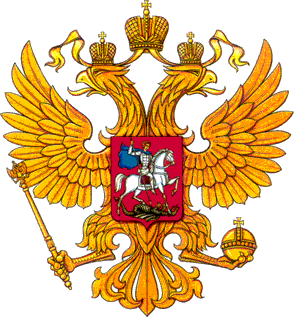 Герб  России
У России величавой
На гербе орёл двуглавый,
Чтоб на запад на восток
Он смотреть бы сразу мог.
Сильный, мудрый он и гордый.
Он – России дух свободный.
1.Россия - священная наша держава,Россия - любимая наша страна.Могучая воля, великая слава -Твое  достоянье на  все  времена!Припев:Славься, Отечество наше свободное,Братских народов союз вековой,Предками данная мудрость народная!Славься, страна! Мы гордимся тобой!
2.От южных морей до полярного краяРаскинулись наши леса и поля.Одна ты на свете! Одна ты такая -Хранимая Богом родная земля!Припев:

3.Широкий простор для мечты и для жизниГрядущие нам открывают года.Нам силу дает наша верность Отчизне.Так было, так есть и так будет всегда!Припев:
Гимн
   России
Музыка - Георгия Александрова, новый текст - Сергея Михалкова.
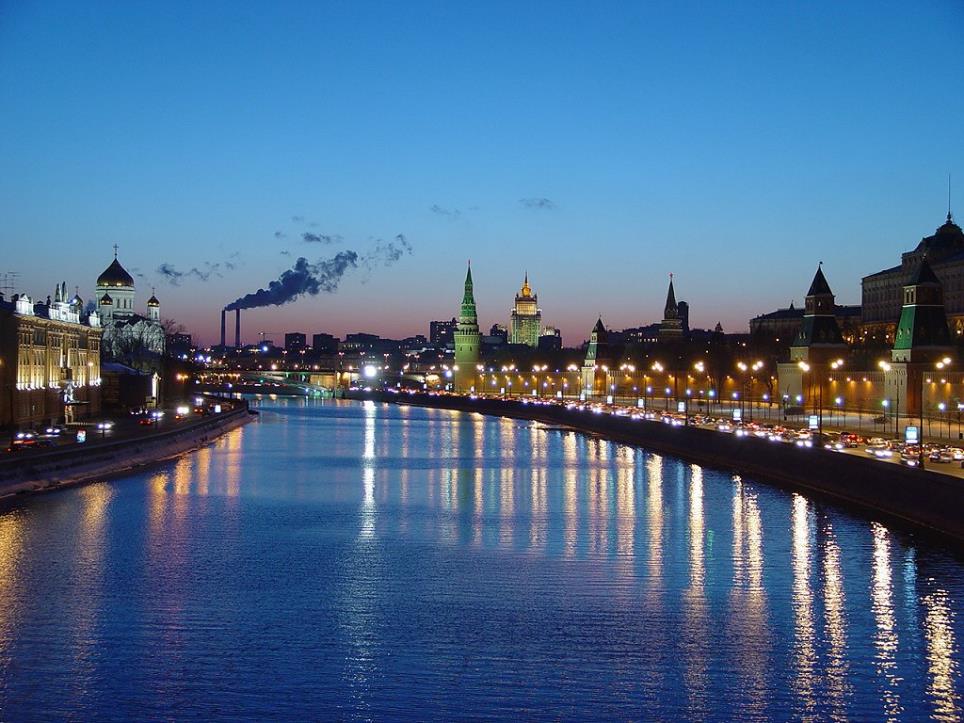 МОСКВА
СТОЛИЦА РОССИЙСКОЙ ФЕДЕРАЦИИ
Кремль
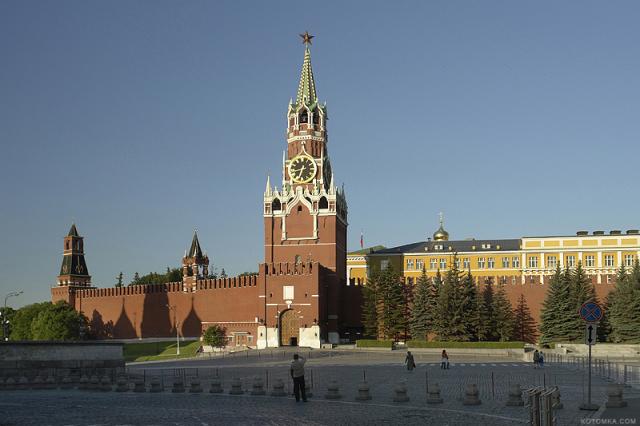 Царь- колокол
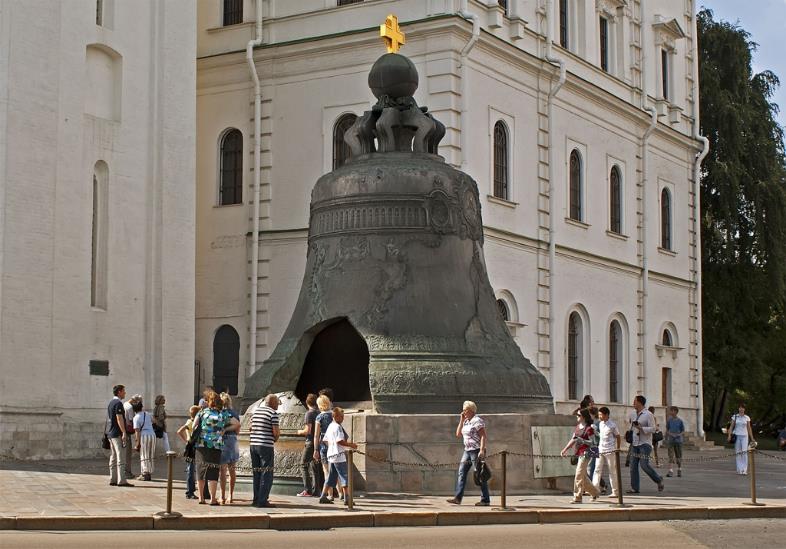 Царь-пушка
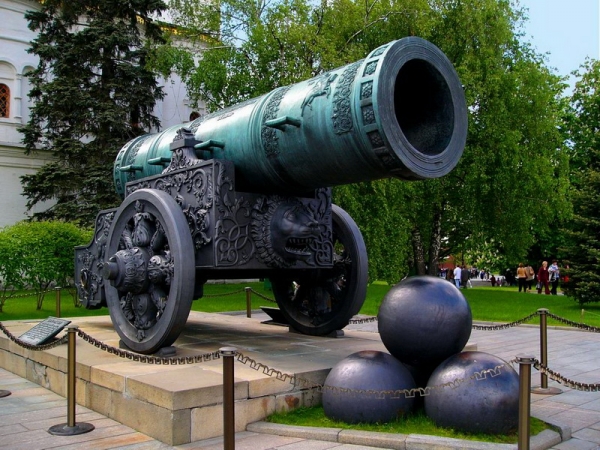 Памятник Минину и Пожарскому
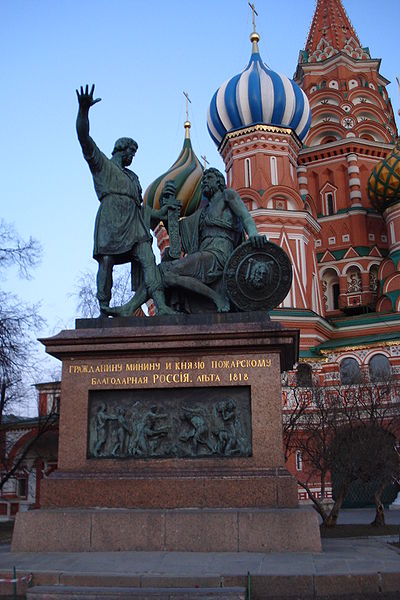 Могила неизвестному солдату
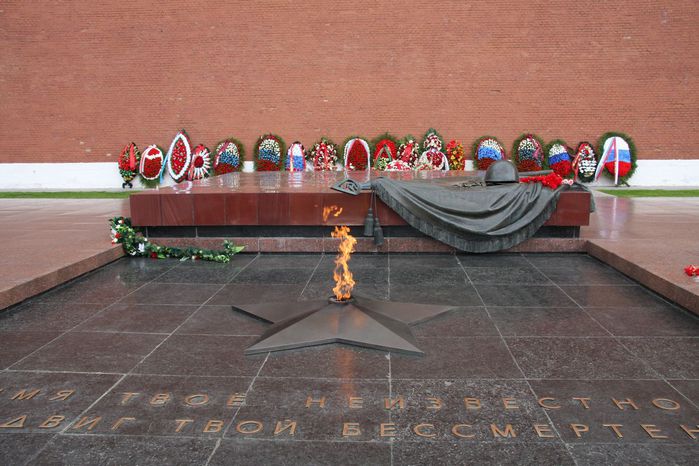 Самая древняя и историческая часть Москвы, на территории Кремля находятся старинные здания – Соборы, резиденция Президента России, 20 Башен с разными названиями, самая знаменитая – Спасская, ворота которой, служат для праздничных въездов, на ней находятся самые большие часы – Куранты.
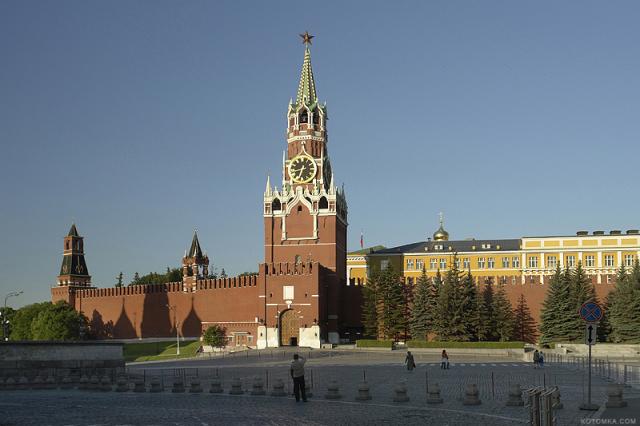 Куранты
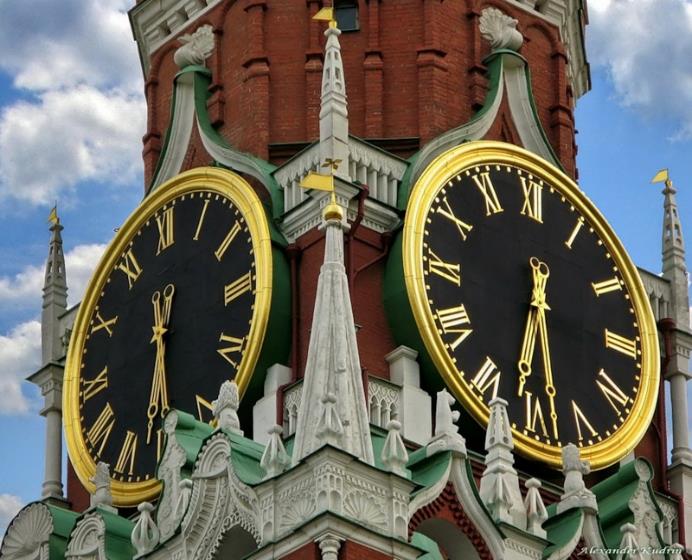 Красная площадь
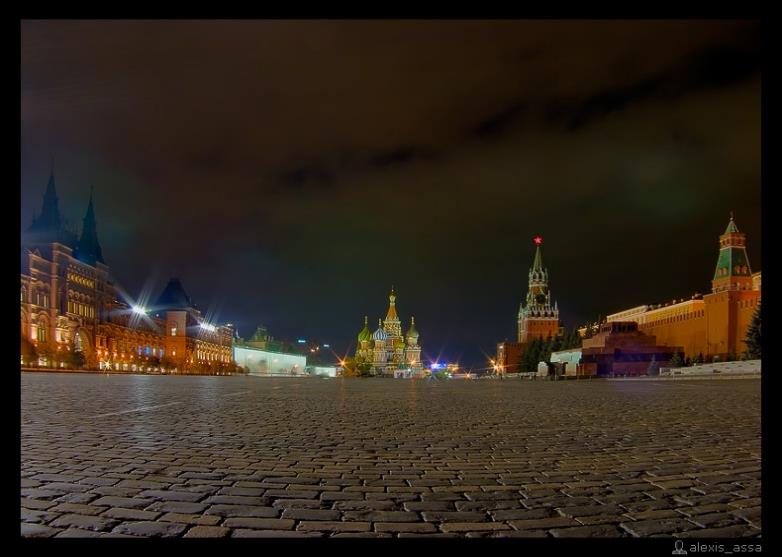 Парад Дня Победы
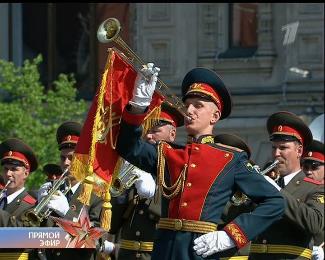 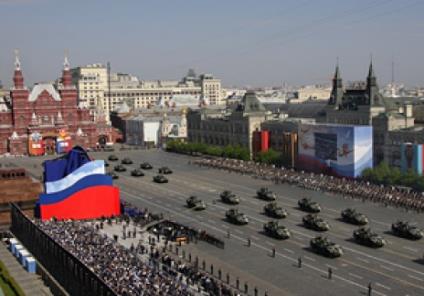 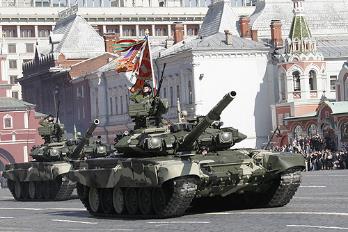 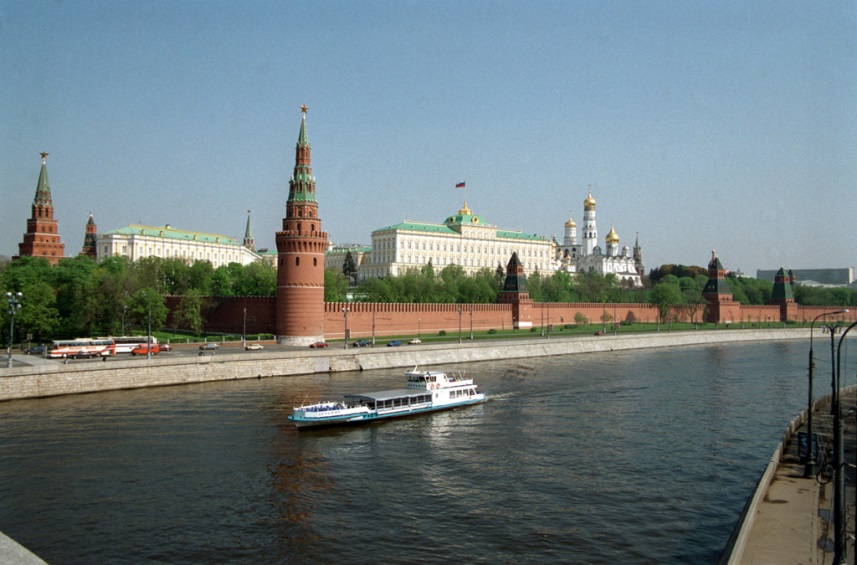